Graphic 1 enhanced: Sandstone petroglyph in Chaco Canyon Does this represent a total solar eclipse in 1097?
The subsequent slides in this document are the images that correspond to the 
set of seven tactile-art representations used for the Petroglyph Inquiry.
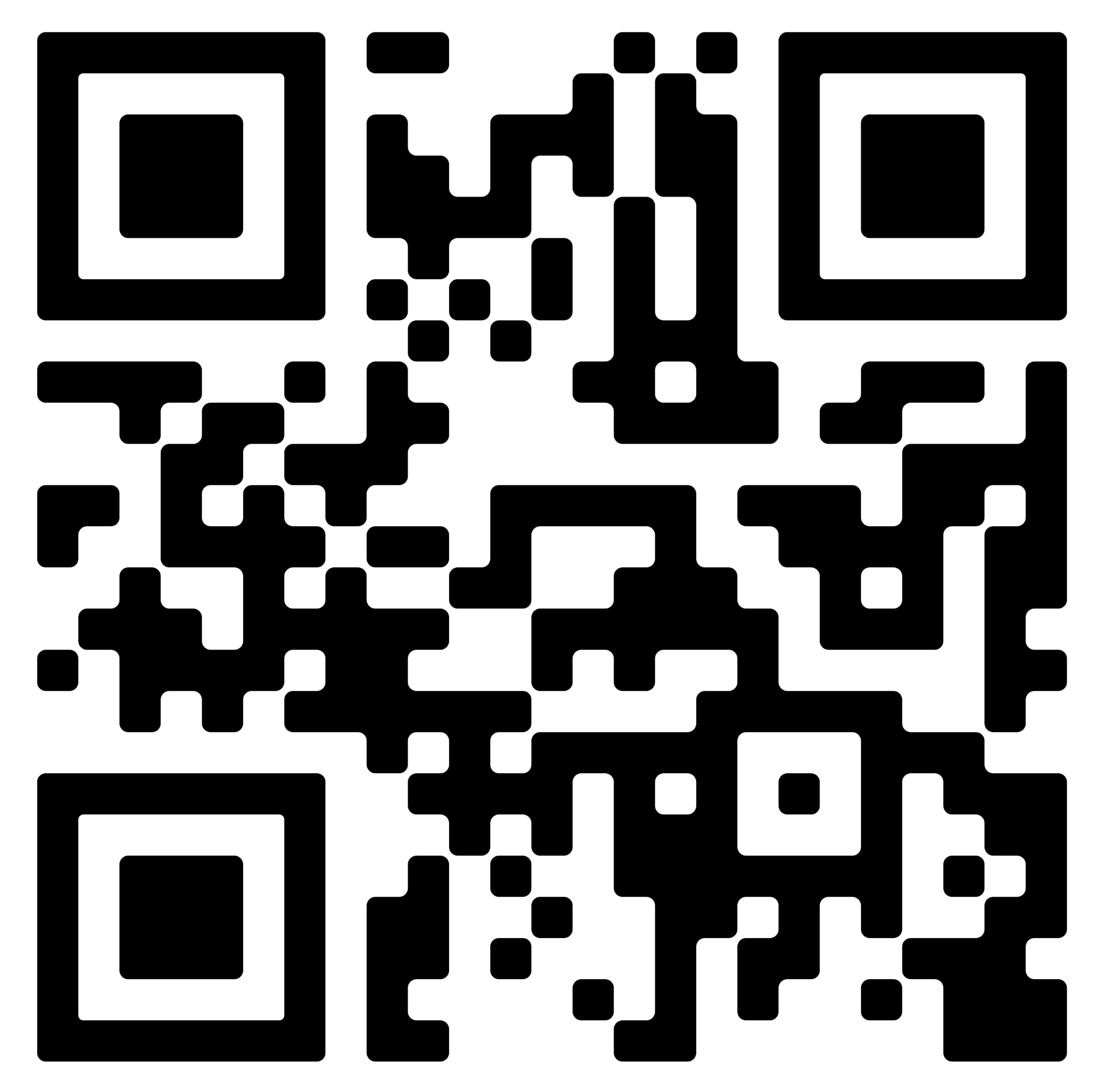 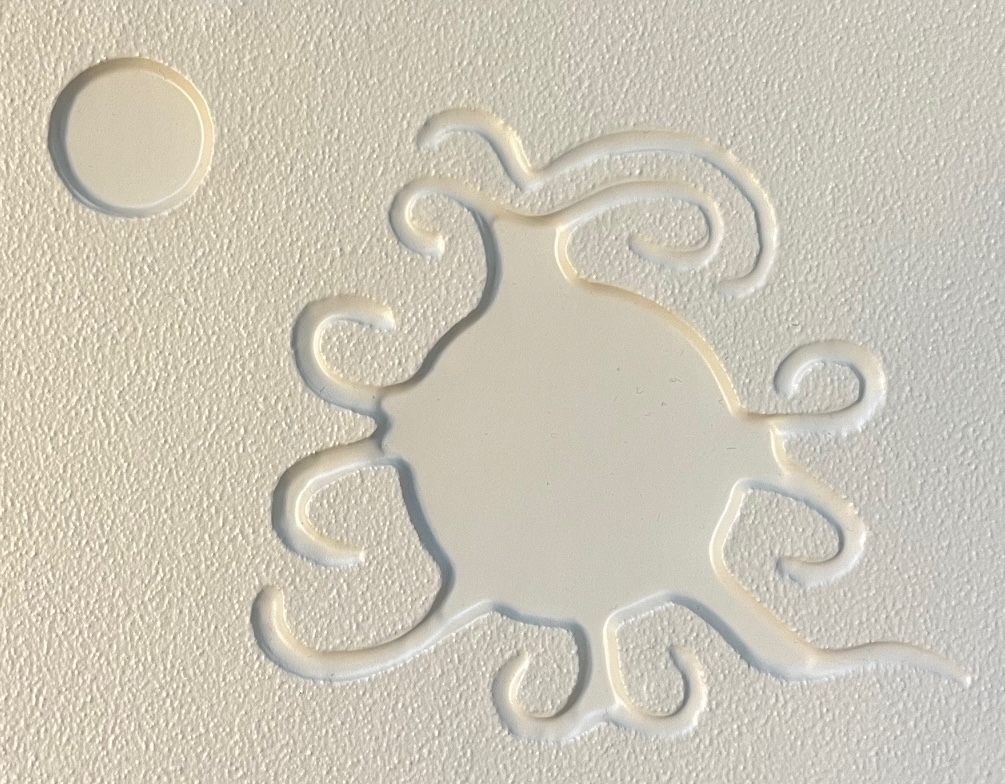 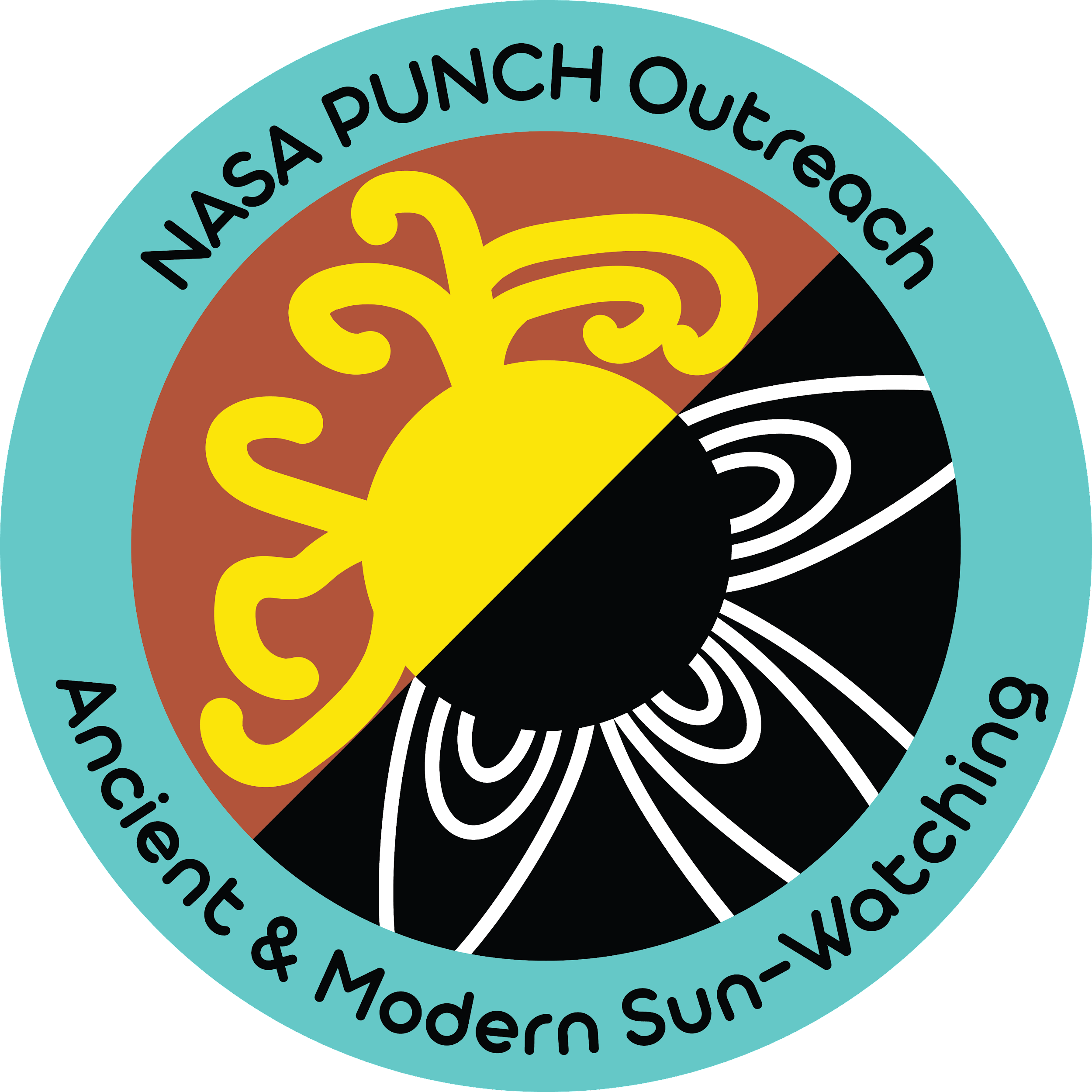 1
Visuals to Support the Petroglyph Inquiry		Email:  punchoutreach@gmail.com
Aug 2024
Graphic 1: Sandstone petroglyph in Chaco Canyon
Does this represent a total solar eclipse in 1097?
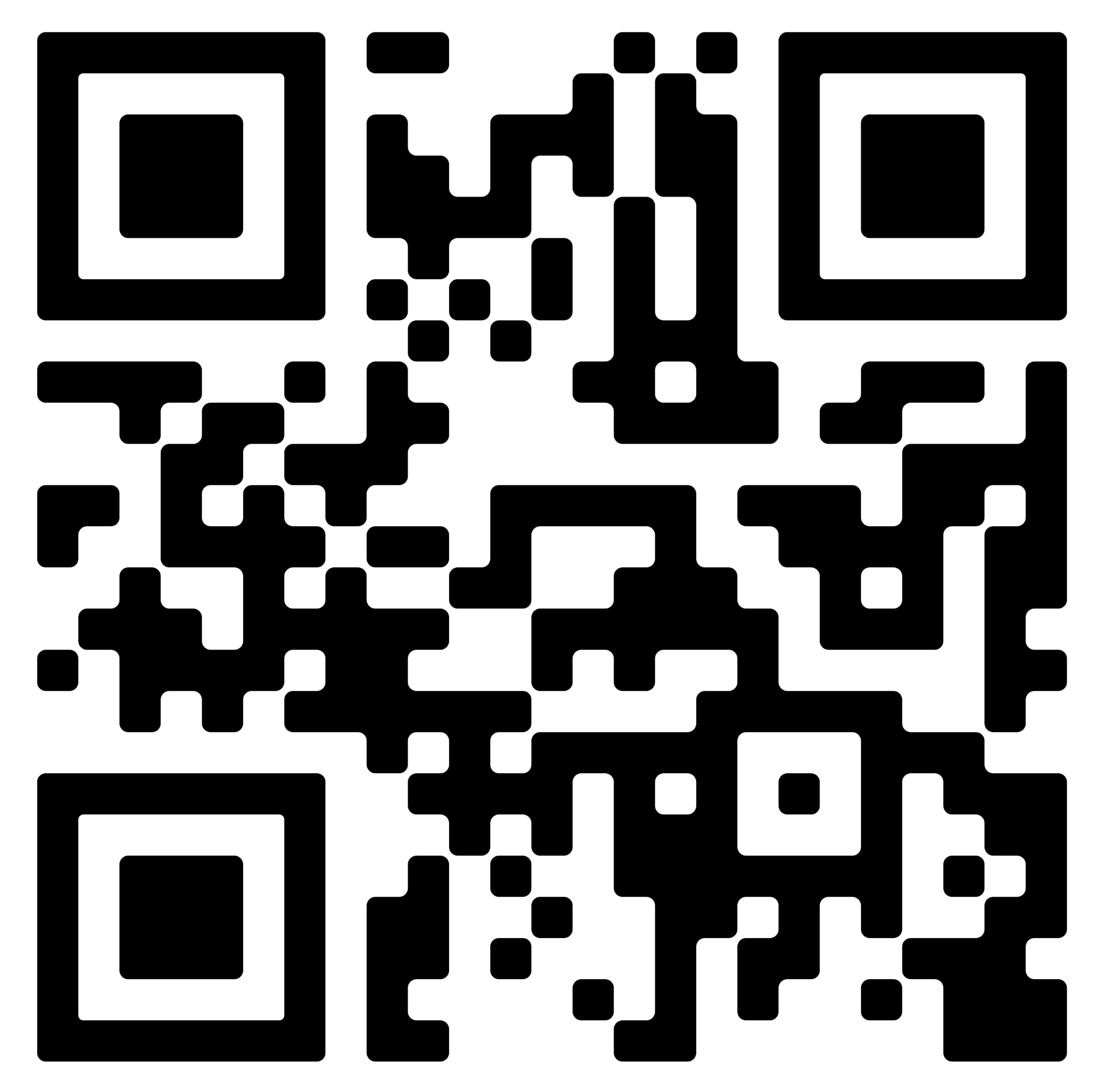 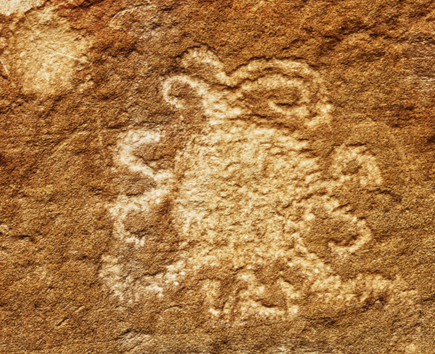 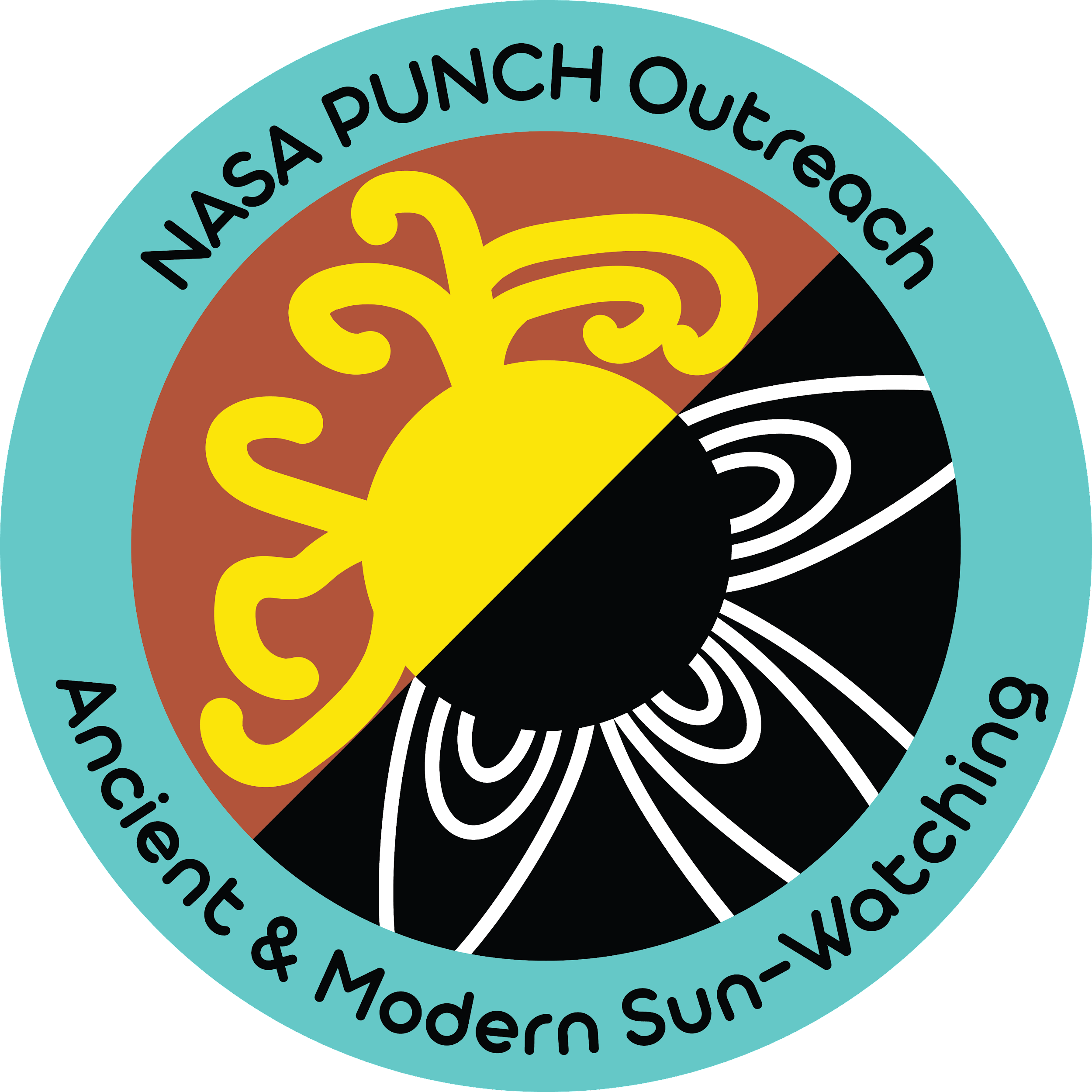 2
Visuals to Support the Petroglyph Inquiry		Email:  punchoutreach@gmail.com
Aug 2024
Graphic 2: 1860 Hand drawing of total solar eclipse with a solar storm in the Sun’s corona
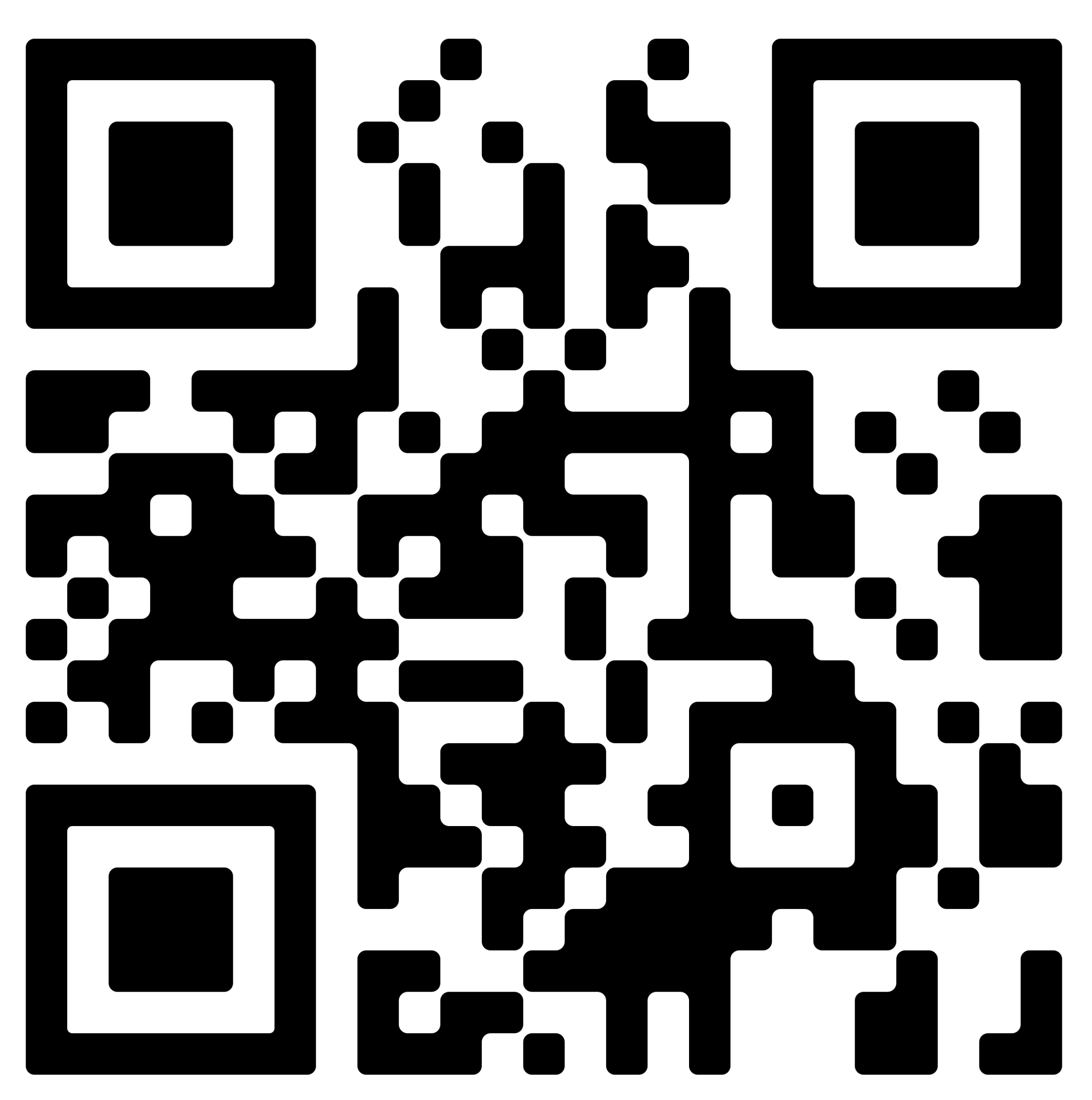 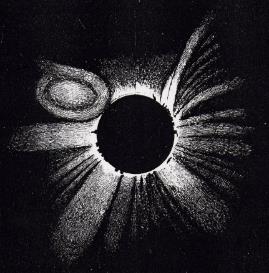 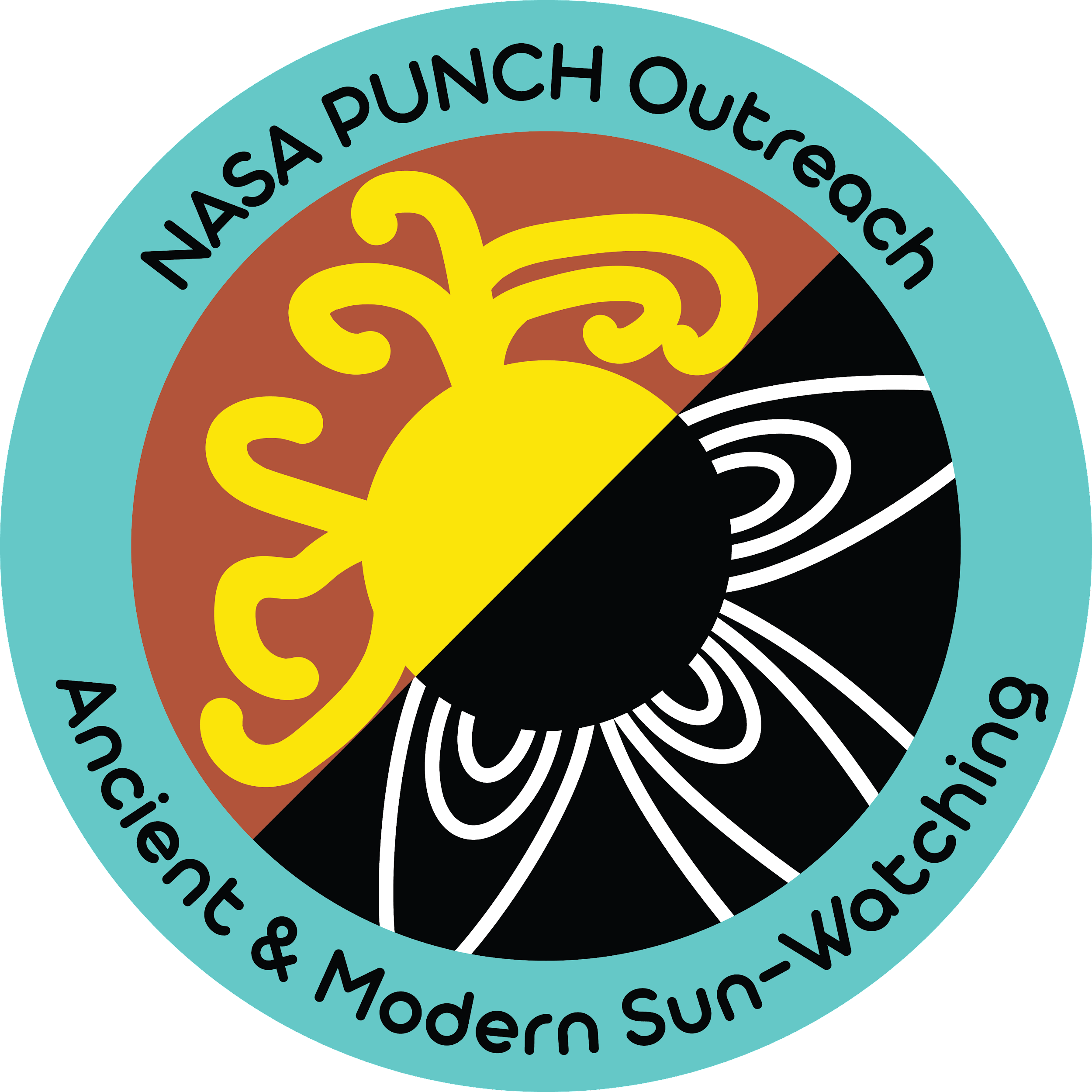 3
Images of Solar Corona used for Thermoform Tactile-Art Graphics     Email:  punchoutreach@gmail.com
Aug 2024
Graphic 3: 1918 Painting of total solar eclipse during a time of solar maximum
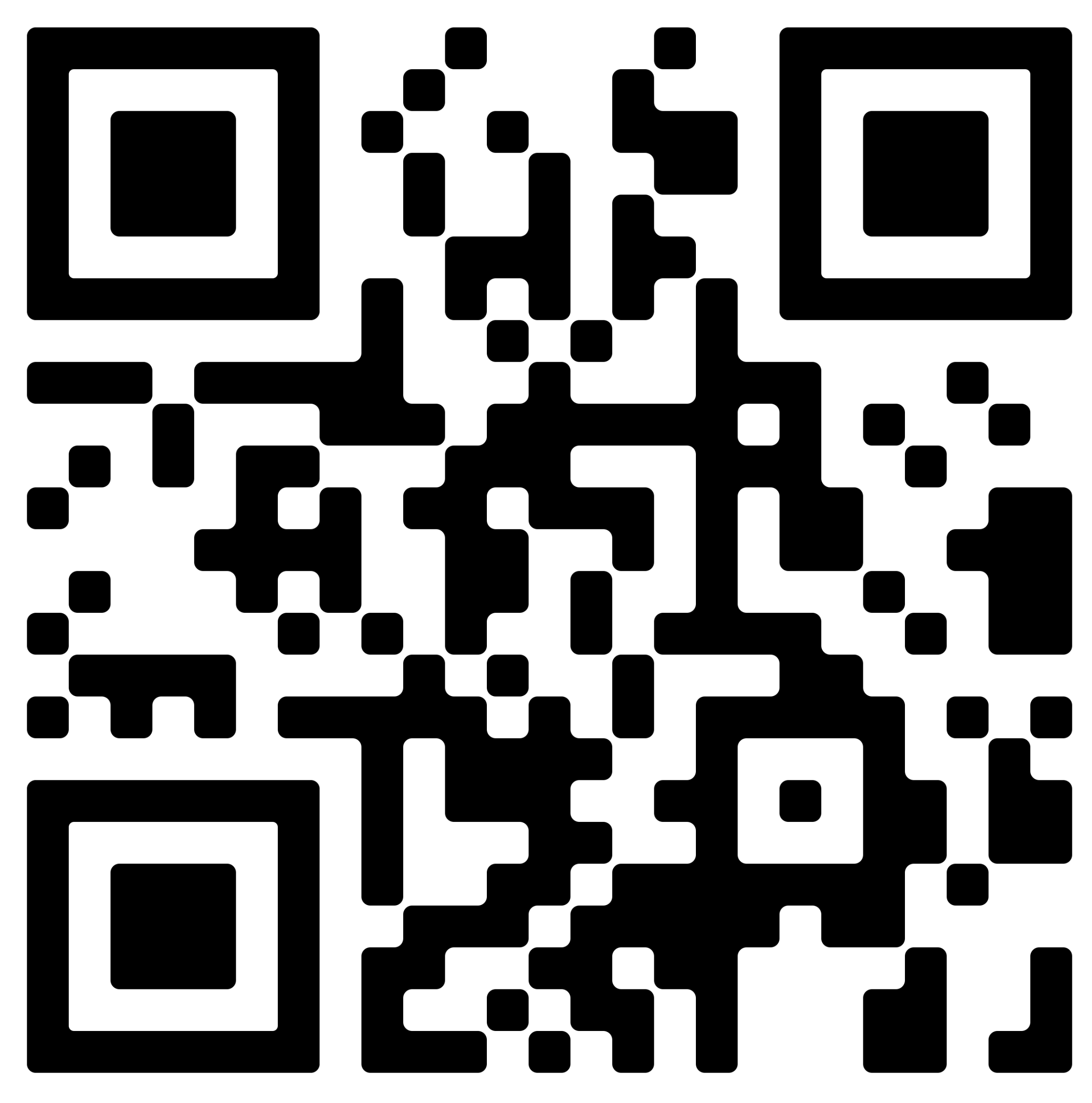 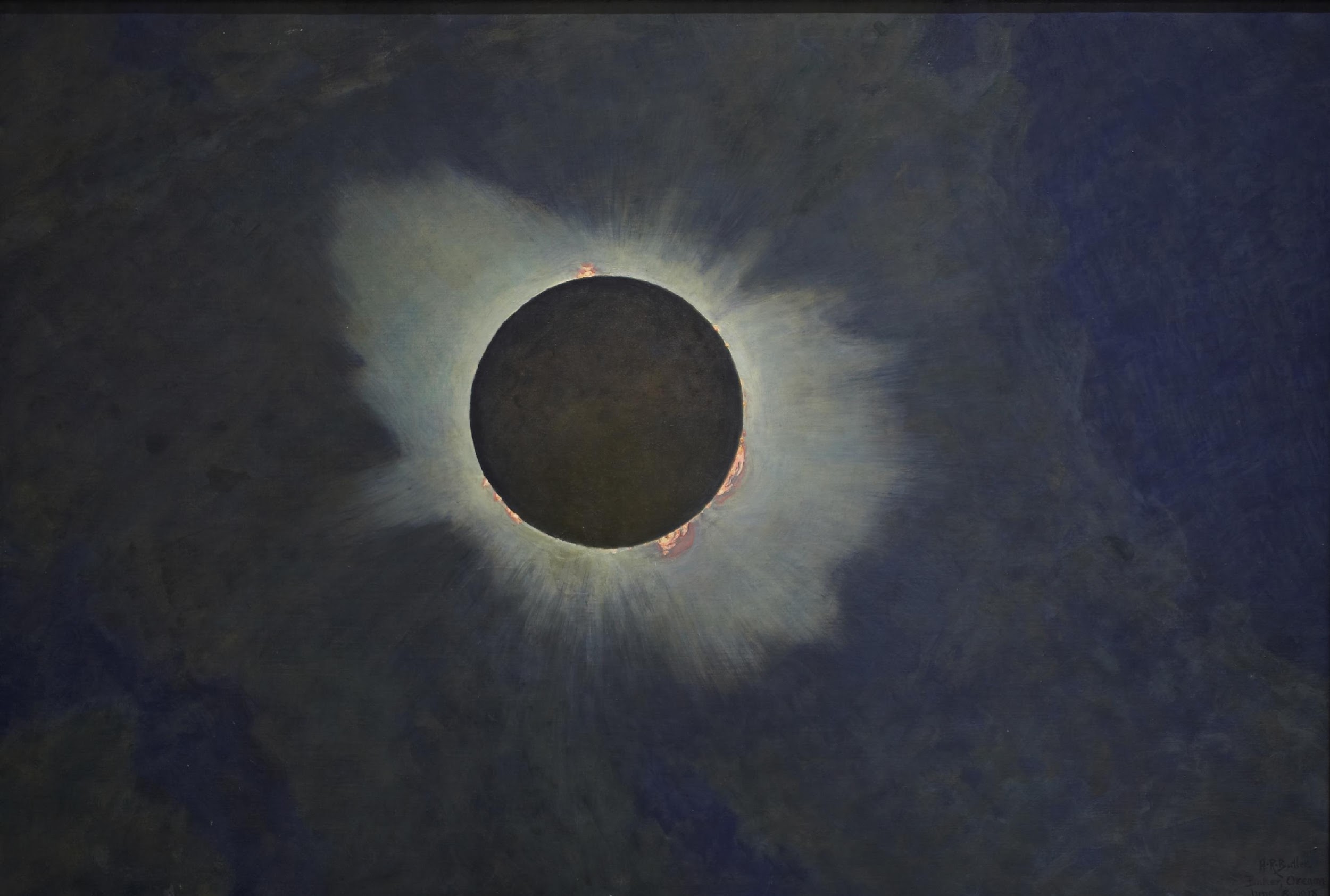 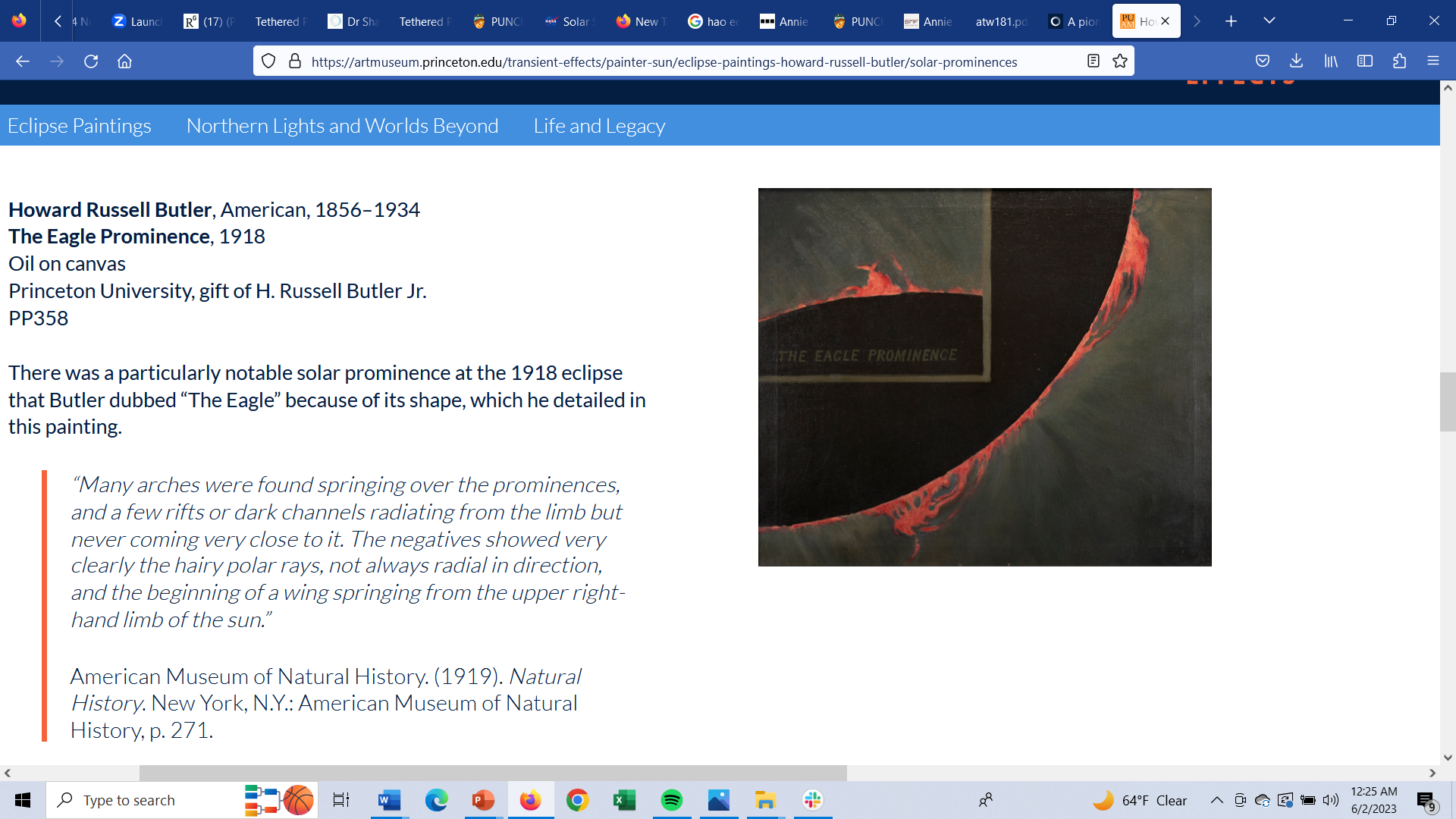 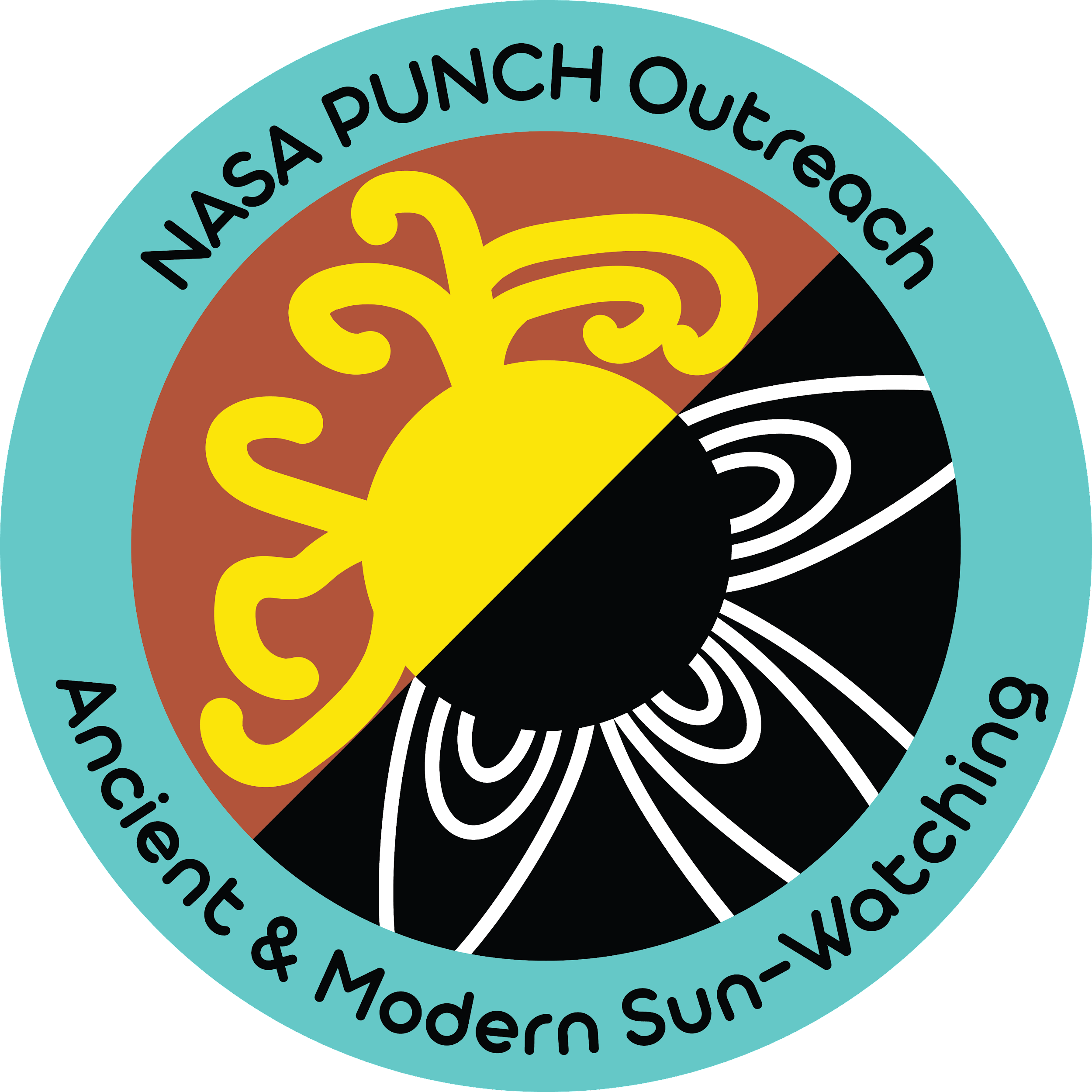 4
Visuals to Support the Petroglyph Inquiry		Email:  punchoutreach@gmail.com
Aug 2024
Graphic 4a: 1980 Ground-based photograph of total solar eclipse during a time of solar maximum
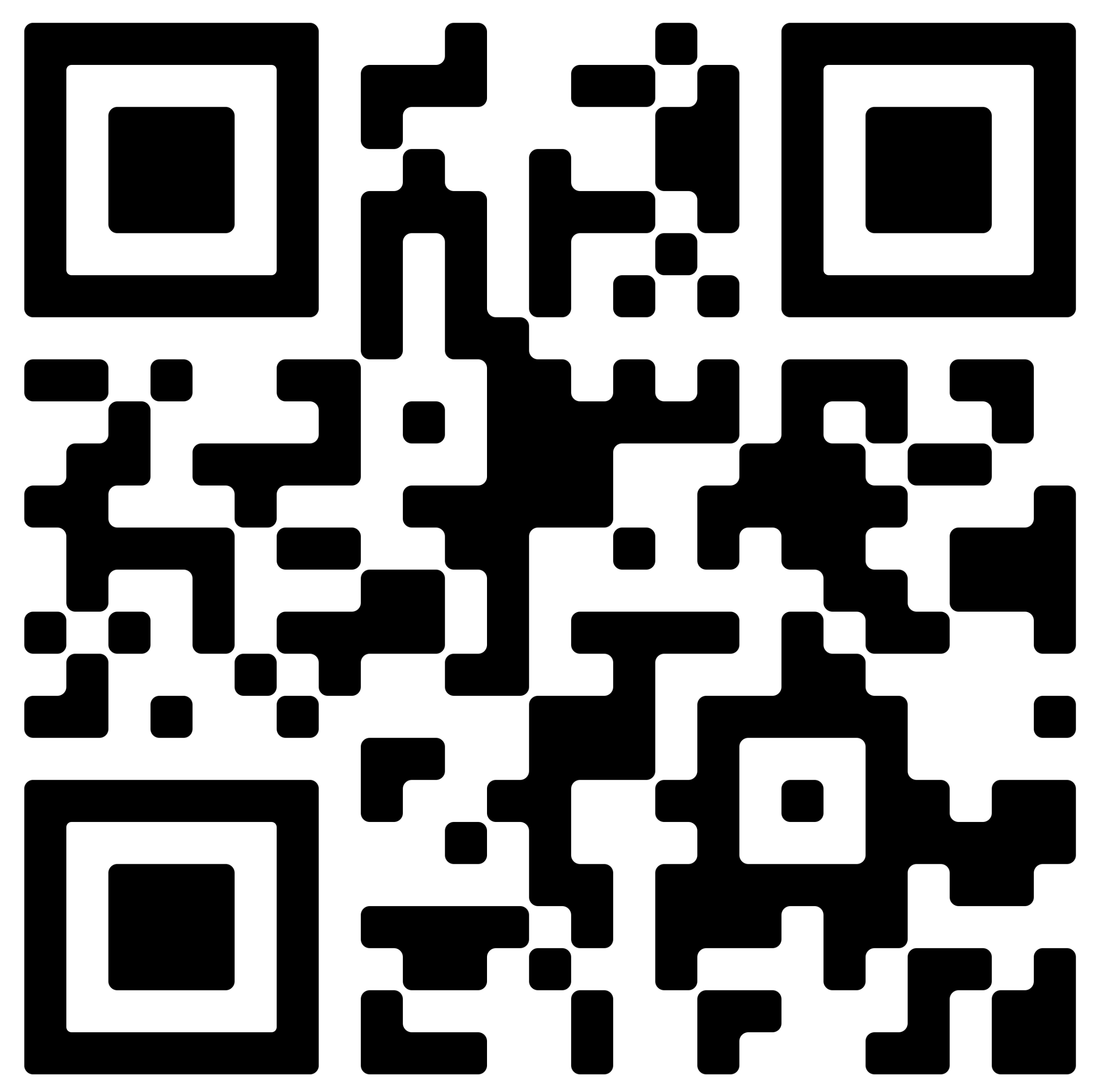 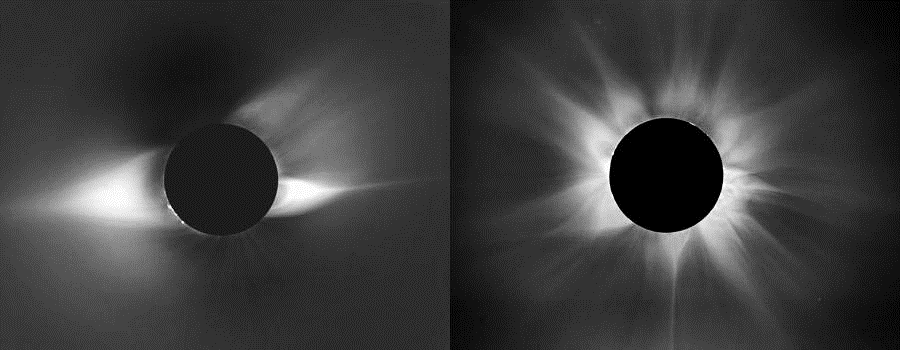 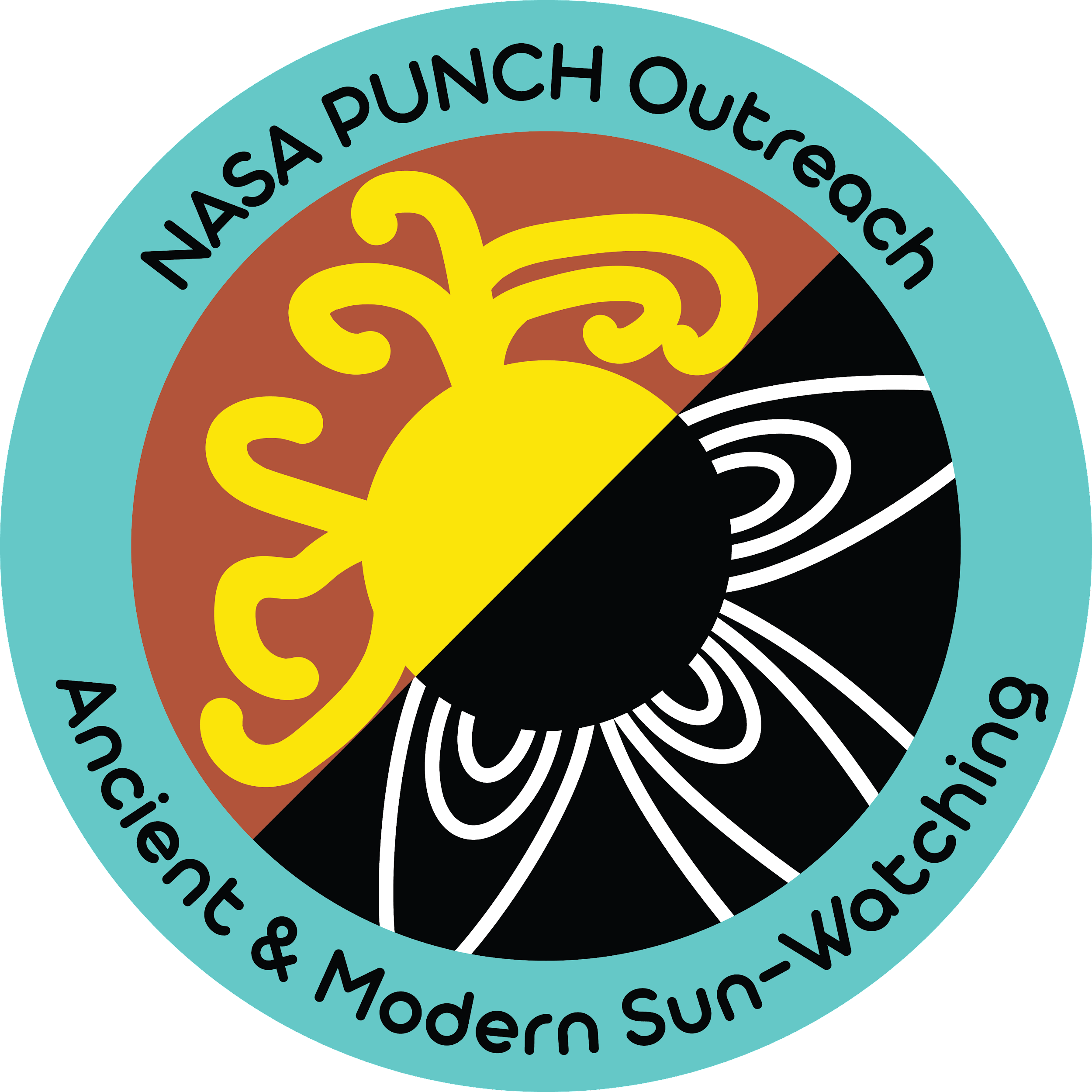 5
Visuals to Support the Petroglyph Inquiry		Email:  punchoutreach@gmail.com
Aug 2024
Graphic 4b: 1994 Ground-based photograph of total solar eclipse during a time of solar minimum
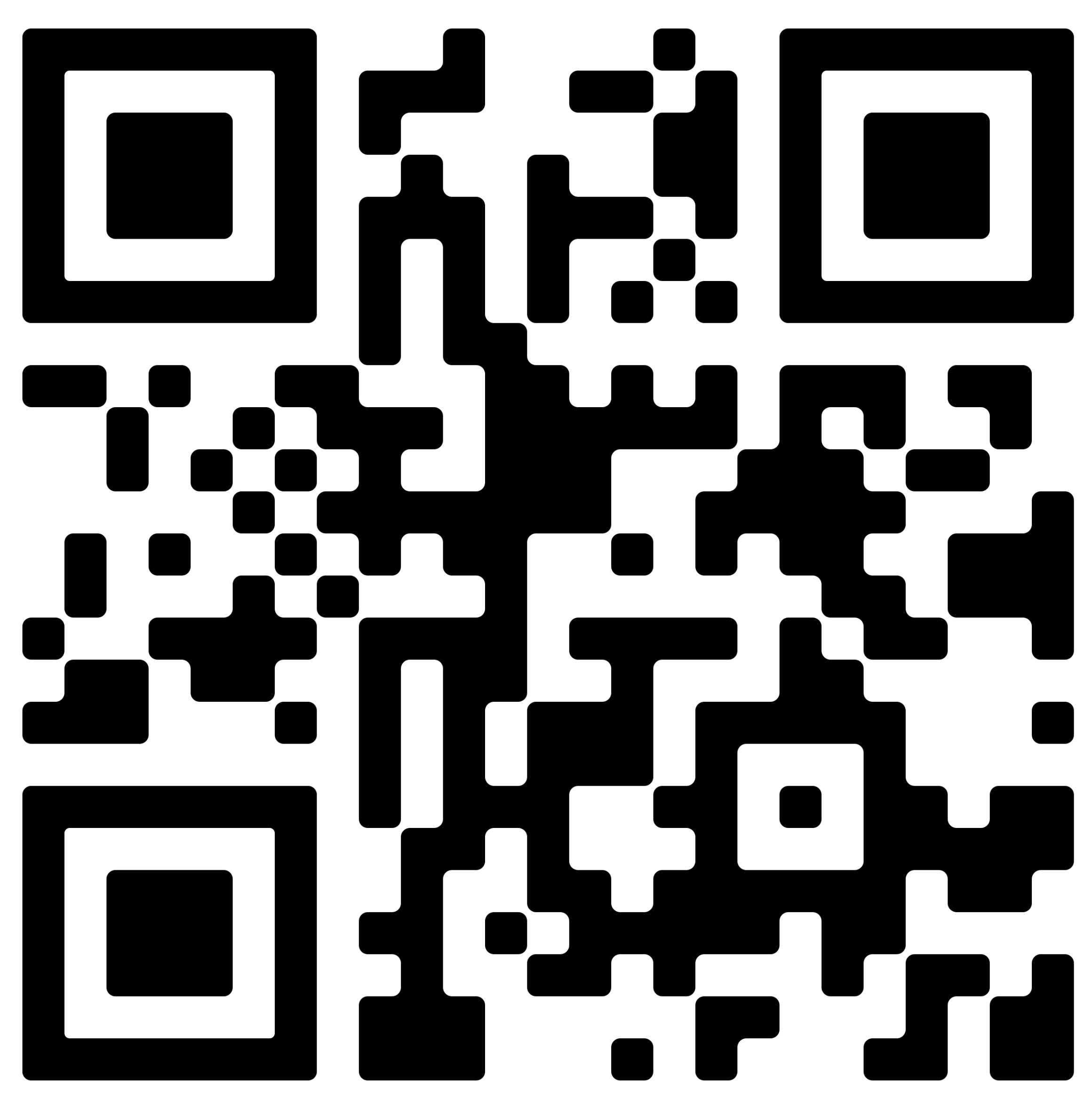 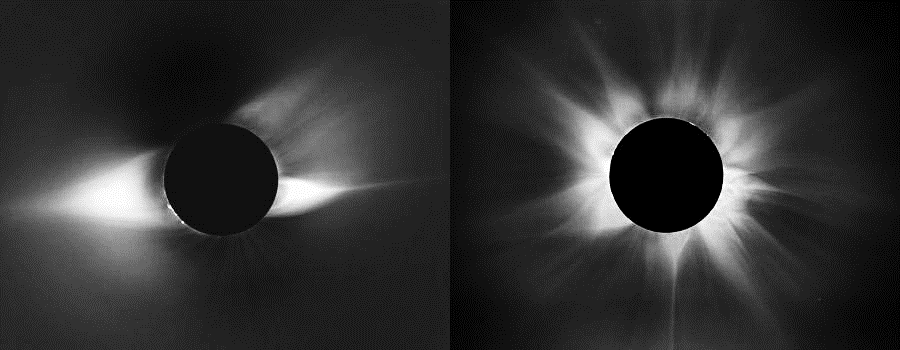 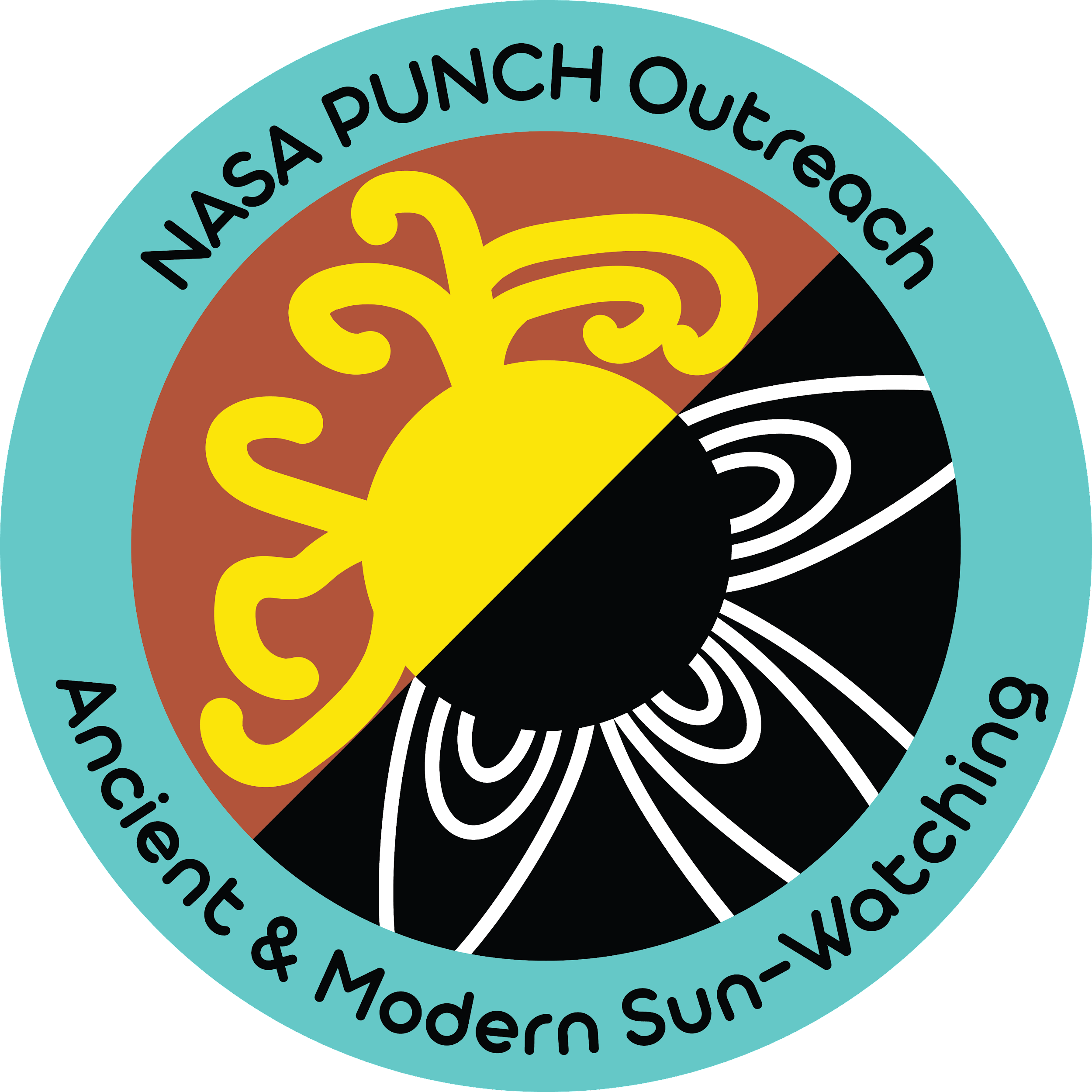 6
Visuals to Support the Petroglyph Inquiry		Email:  punchoutreach@gmail.com
Aug 2024
Graphic 5a: 1996 NASA spacecraft image using an occulting disk to mask the Sun and reveal its outer corona during a time of solar minimum
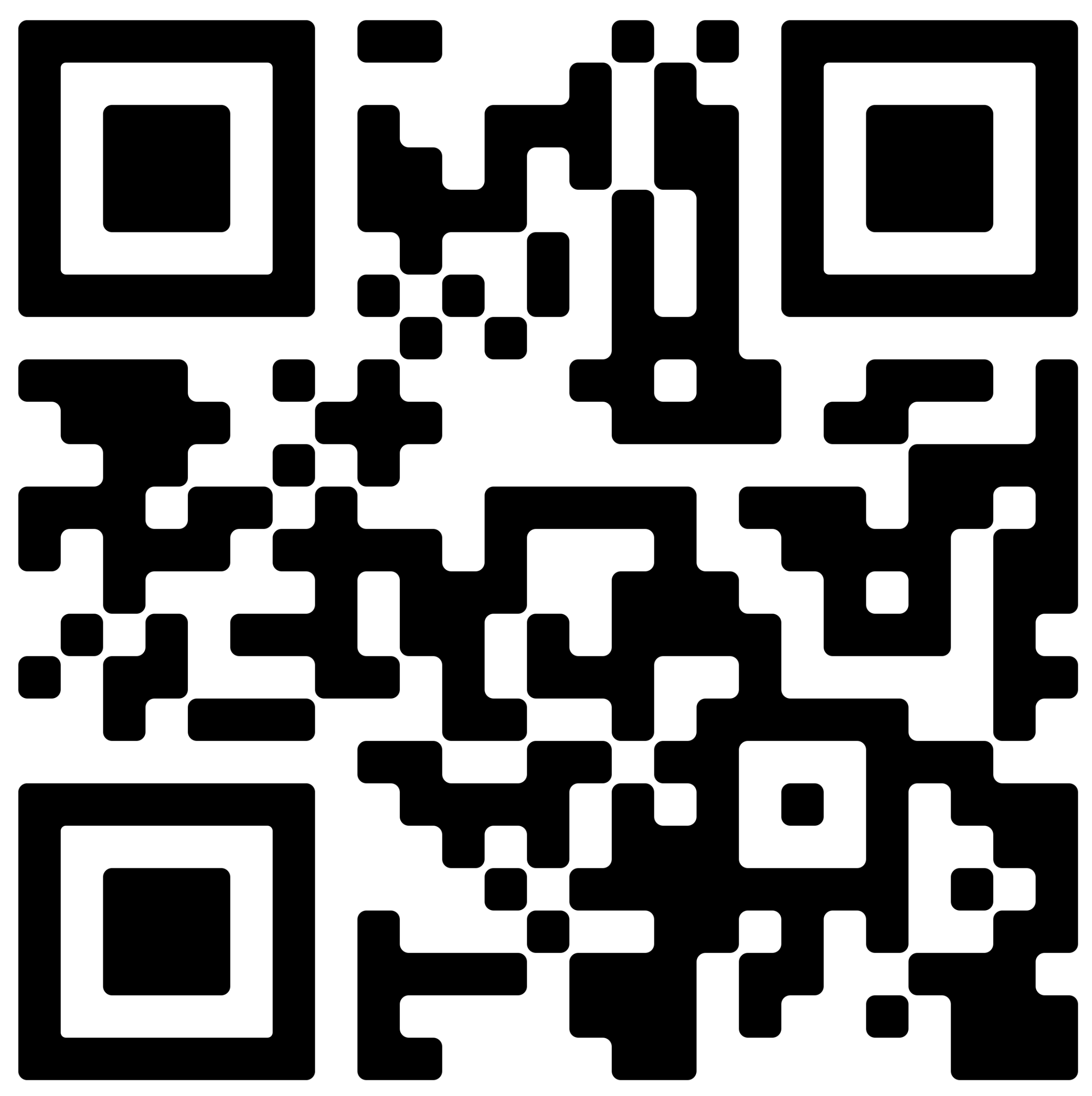 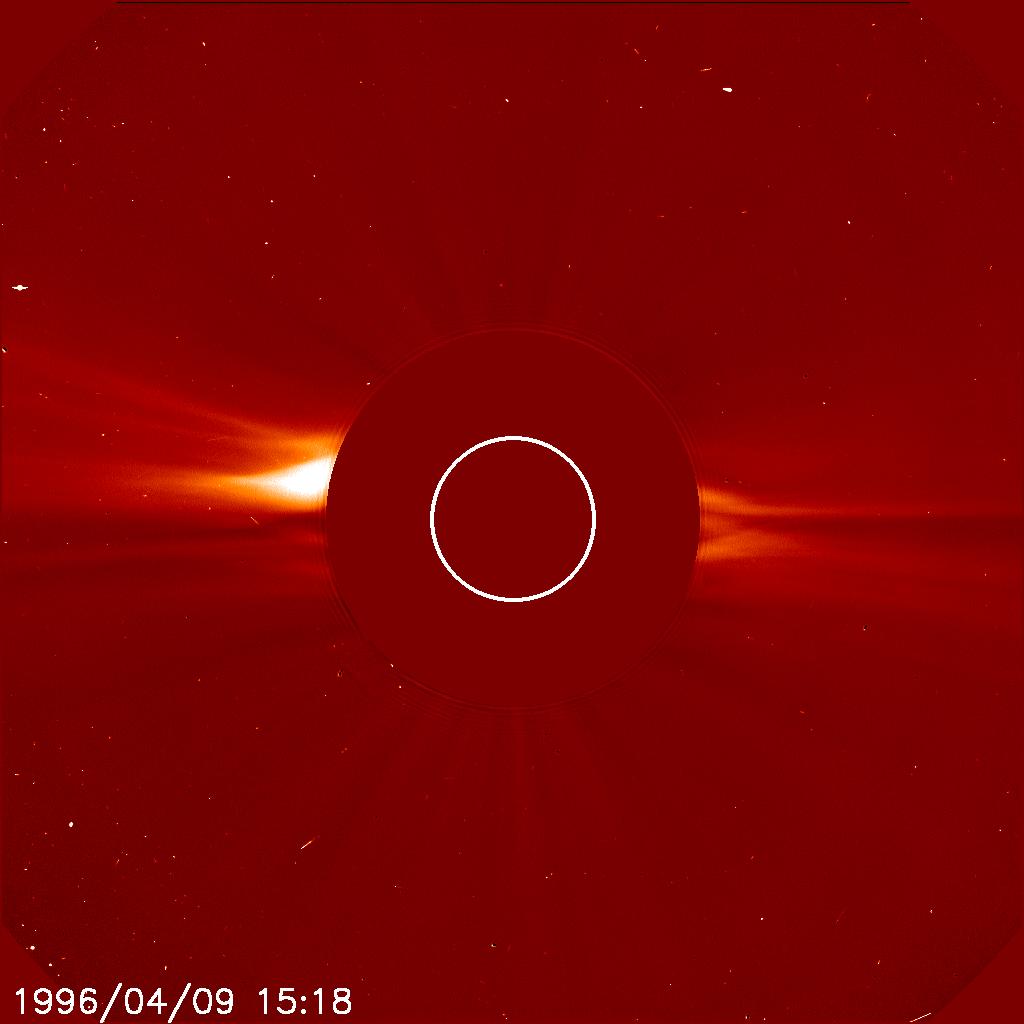 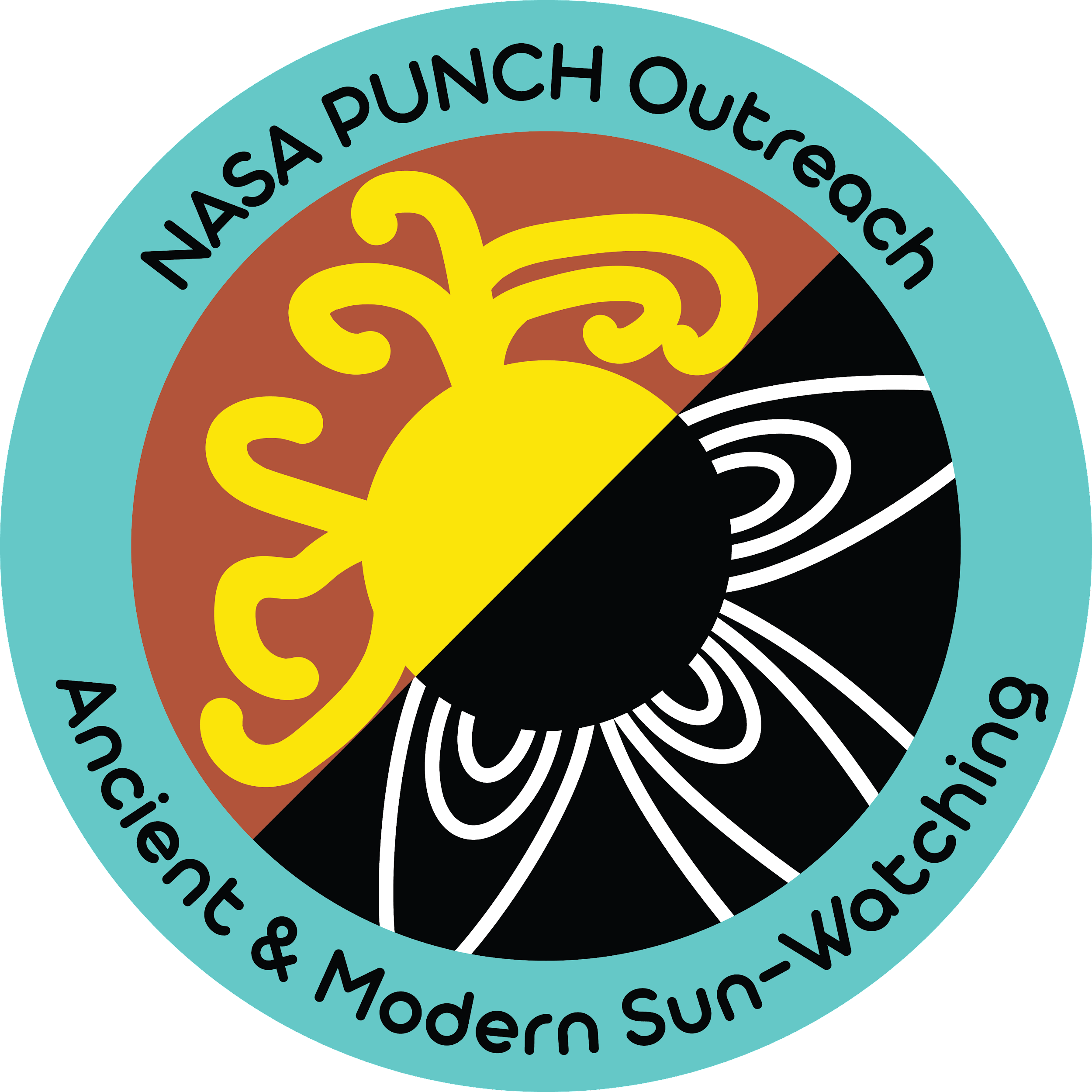 7
Visuals to Support the Petroglyph Inquiry		Email:  punchoutreach@gmail.com
Aug 2024
Graphic 5b: 2000 NASA spacecraft image using an occulting disk to mask the Sun and reveal its outer corona with two solar storms during a time of solar maximum
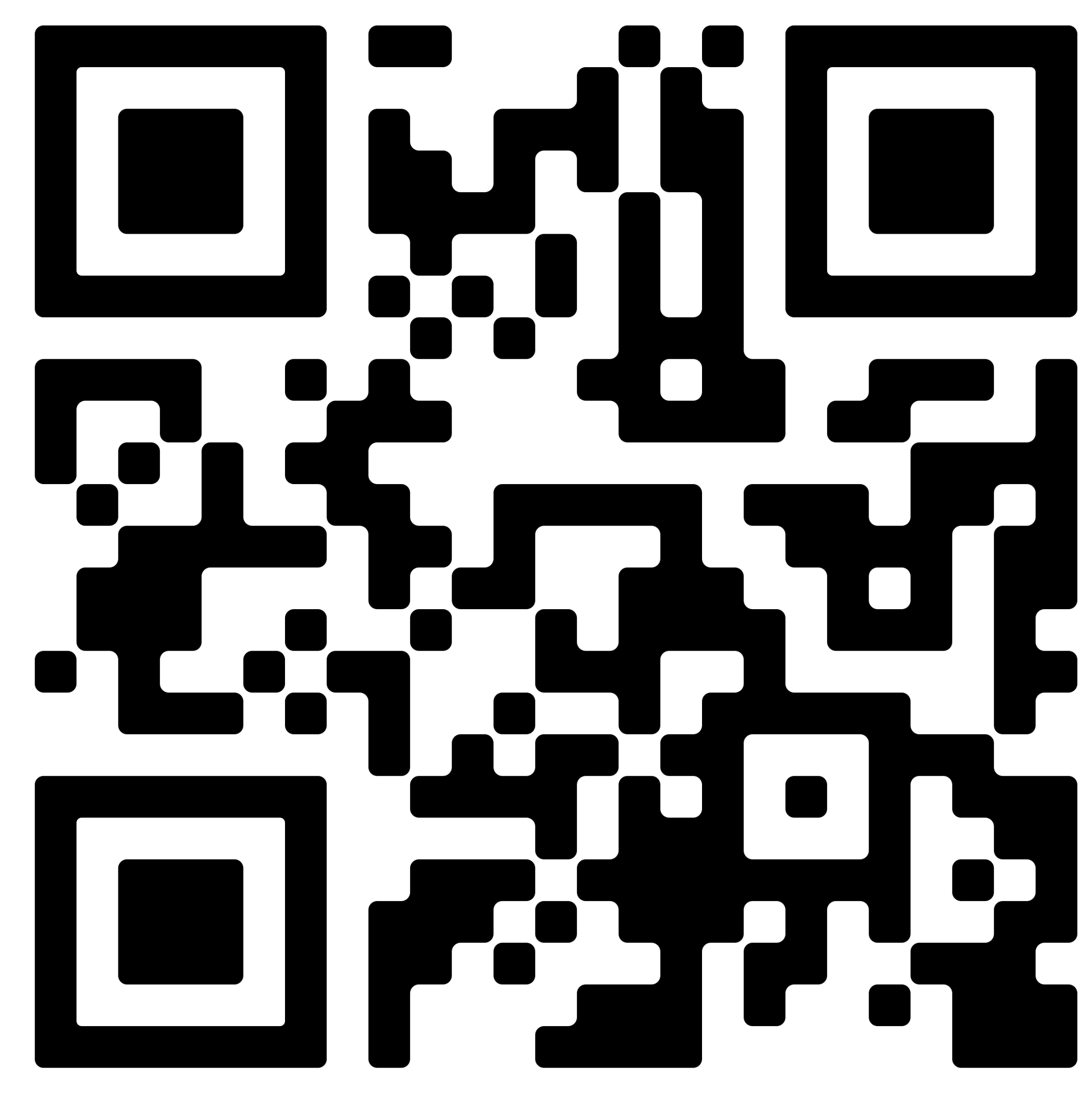 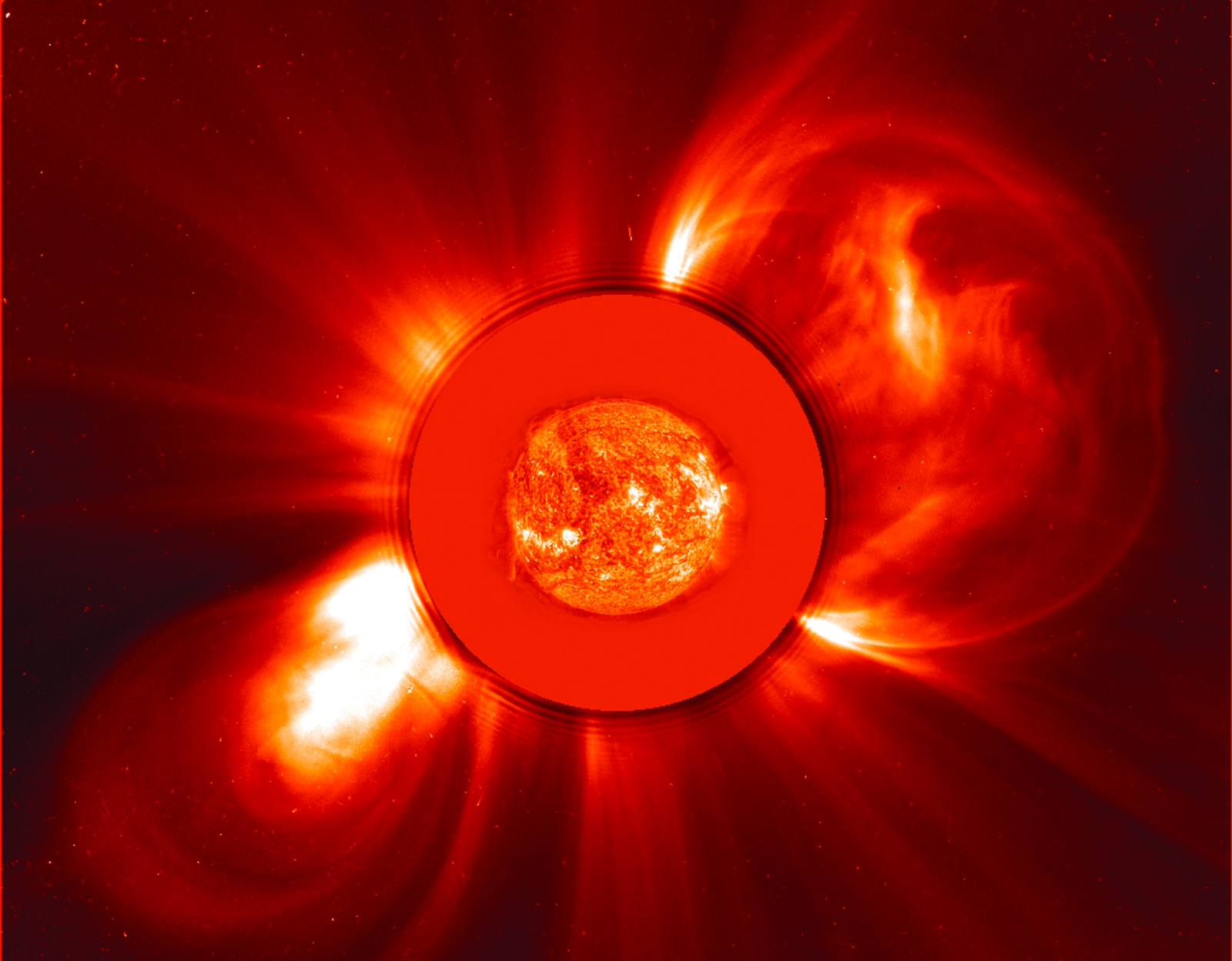 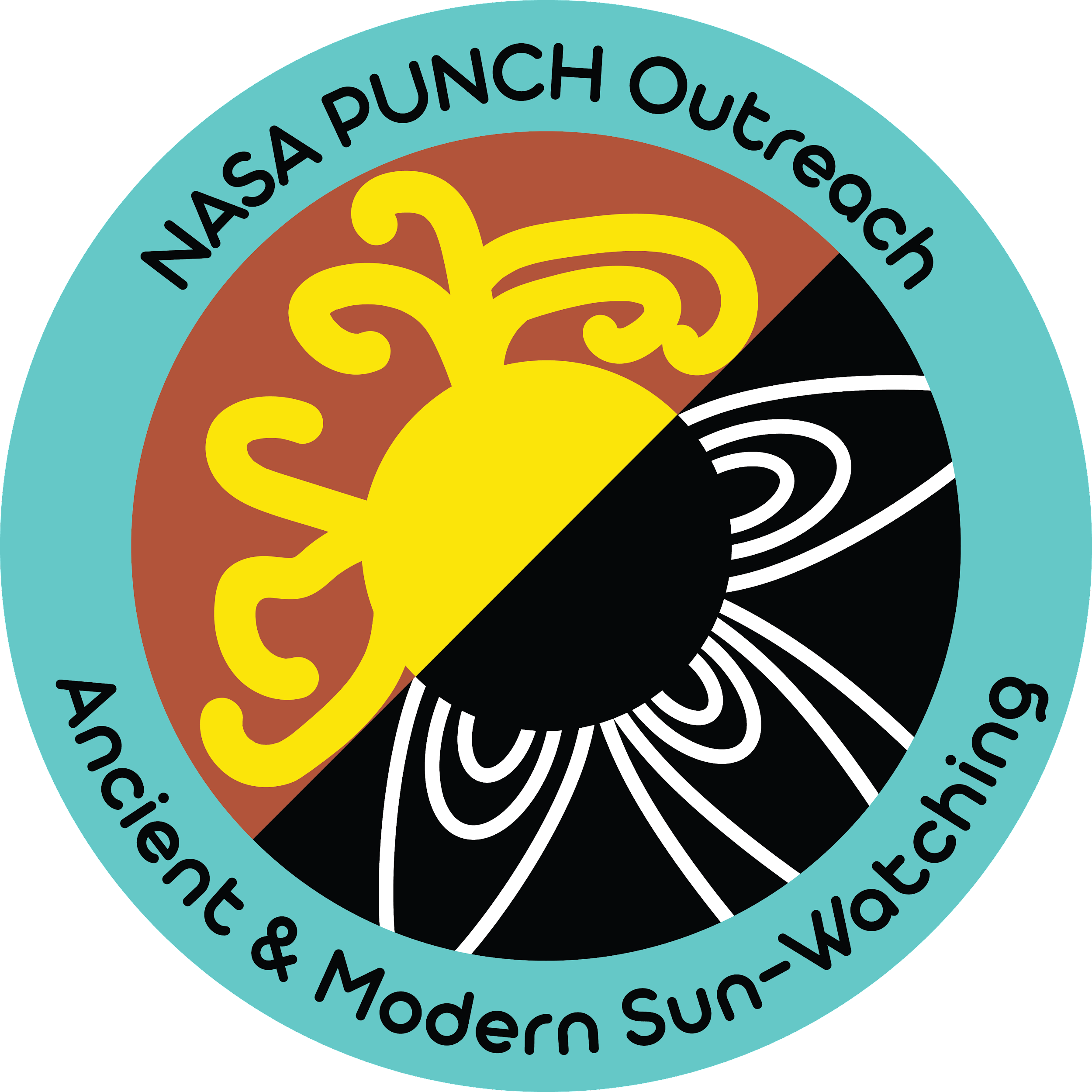 8
Visuals to Support the Petroglyph Inquiry		Email:  punchoutreach@gmail.com
Aug 2024